Площадка №3 г. Гомель, проезд Энергостроителей, 8 (в районе ОАО «ГОМЕЛЬХИМТОРГ»)
Схема площадки
Общая информация
Адрес: г. Гомель, проезд Энергостроителей, 8 
(в районе ОАО «ГОМЕЛЬХИМТОРГ»)
Площадь: 3,38 га
Землепользователь: нет
Форма собственности: государственная
Наличие правоустанавливающих документов на участок: отсутствуют (разработан градостроительный паспорт)
Категория земель: земли населенных пунктов
Наличие объектов недвижимости: отсутствуют
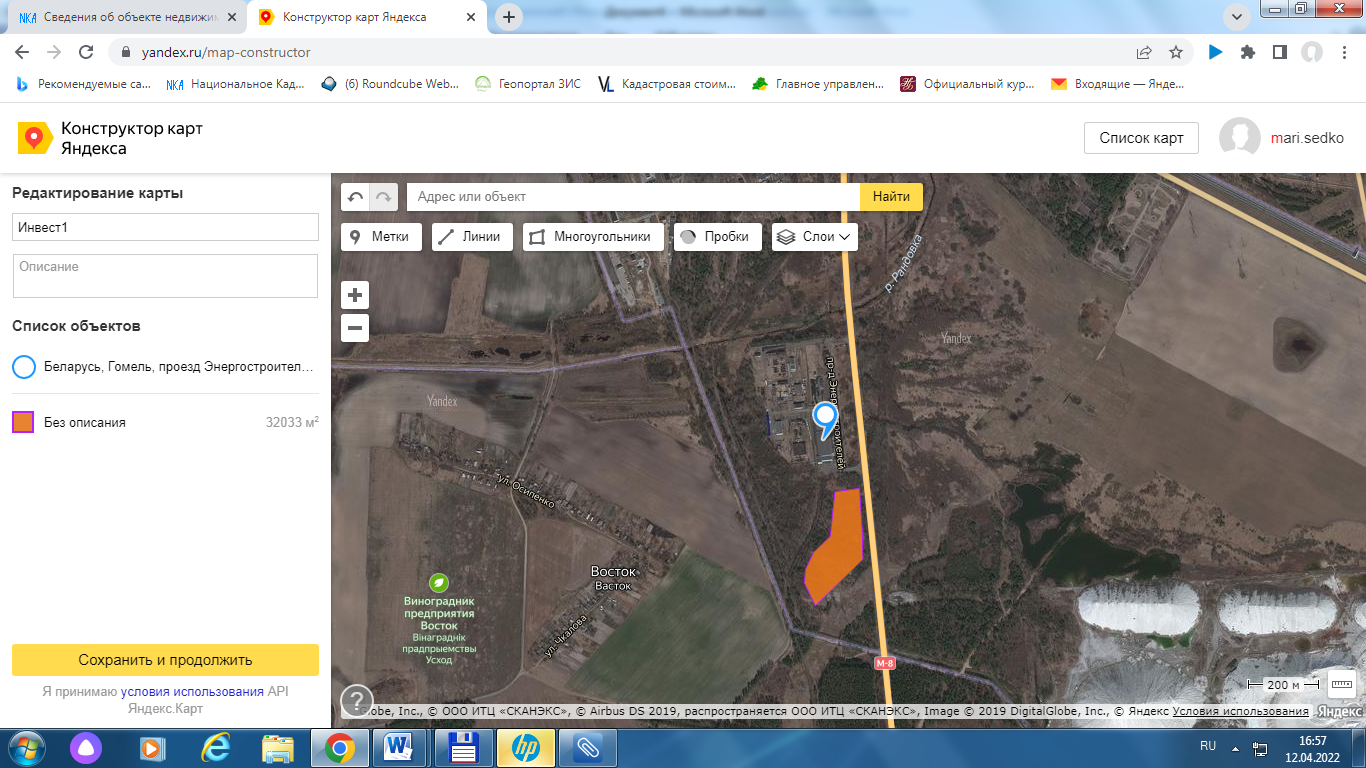 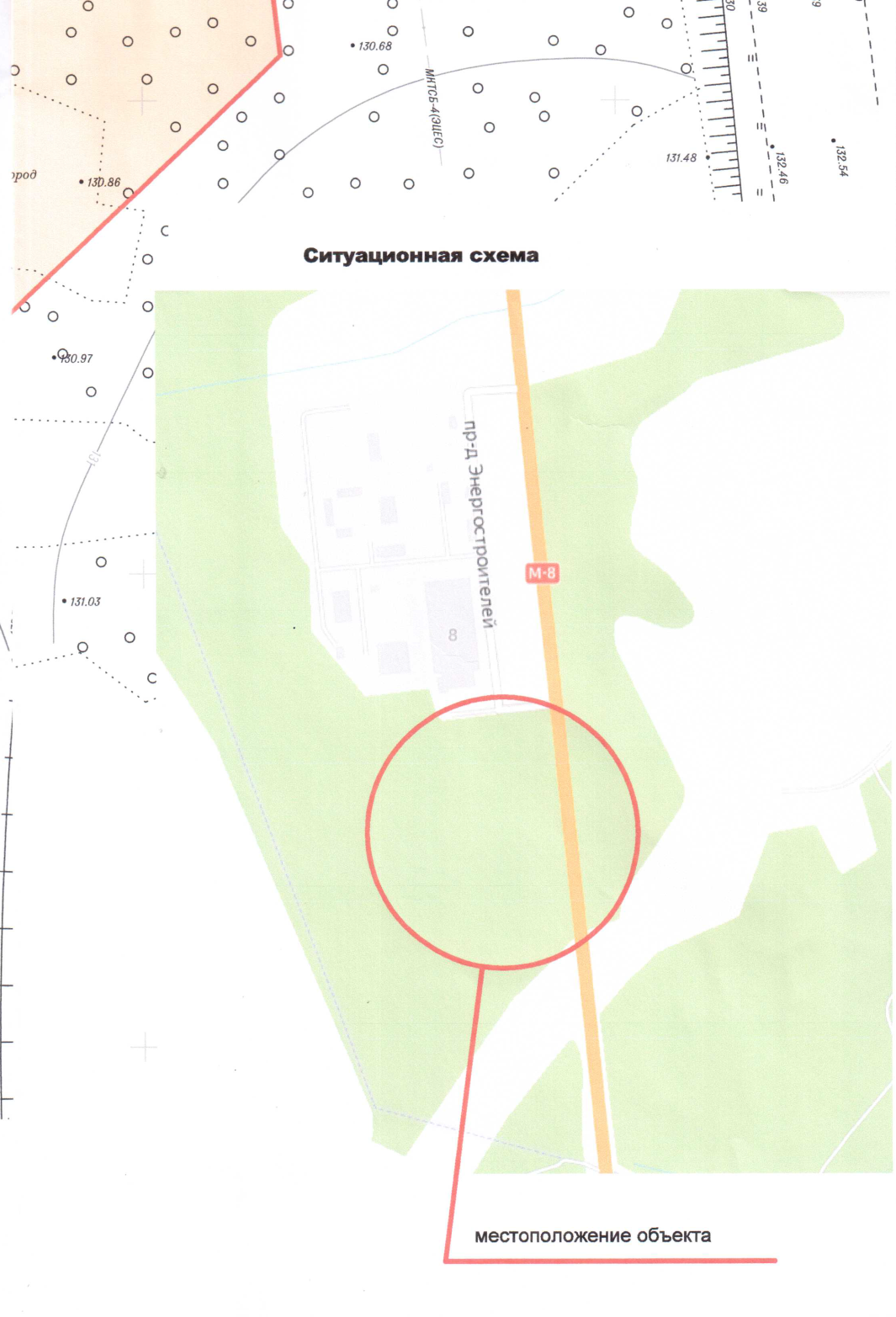 Площадка №3 
г. Гомель, проезд Энергостроителей, 8 
(в районе ОАО «ГОМЕЛЬХИМТОРГ»)
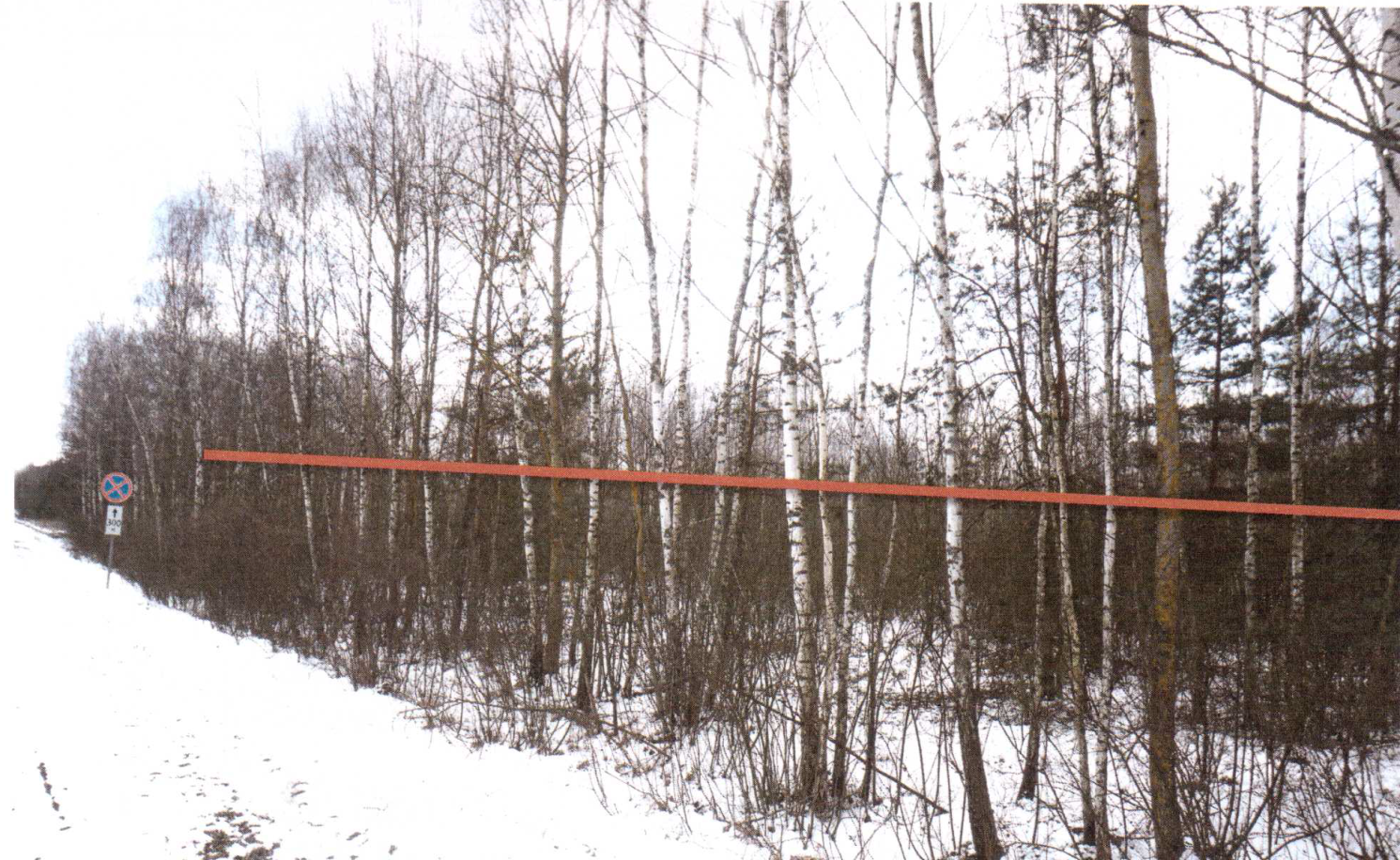 Рельеф - спокойный 0.5-1.0 м.
Транспортная инфраструктура
Расстояние от объекта:
до автодороги – 100 м.
до железной дороги - 2000 м
Наличие подъездных путей - имеются
Потенциальная инженерная инфраструктура
Электроснабжение: 
от существующих электрических сетей: от ближайшей ВЛ-10кВт №945 ПС-110 «Урицкое» необходимо строительство ВЛ-10кВ -0,8км, строительство ТП, максимальная электрическая мощность, возможная к подключению - 200кВт. Ориентировочная стоимость - 330 тыс. руб. 
В случае строительства электрических сетей напряжением 10 кВ и реконструкции системной подстанции: при замене трансформаторов на ПС-110 "Урицкое" с 6,3МВА на 10МВА, установке 2-ух ячеек 10 кВ на ПС-110 «Урицкое», строительстве 2-ух ЛЭП-10кВ протяжённостью 3км, строительстве ТП, максимальная электрическая мощность, возможная к подключению составит 2000кВт (с учётом других инвестплощадок с питанием от данной подстанции). Ориентировочная стоимость – 6000 тыс. руб.
* Данные о потребности в электросетевой инфраструктуре и стоимости приведены ориентировочно и подлежат уточнению на стадии выдачи технических условий, а также по результатам разработки проектно-сметной документации.

Теплоснабжение: 
в настоящее время площадка отключена  от сетей централизованного теплоснабжения. Имеется возможность подключения тепловой нагрузки до20 Гкал/ч к существующей тепловой сети ГТС в трубопроводы надземной ТС 2Ду-1000мм. Ближайшая возможная точка подключения находится на расстоянии - 830м. Требуется подземная прокладка ПИ-трубы ф300. Ориентировочная стоимость – 3270 тыс. руб. 
** Объемы теплосетевого строительства и их стоимость подлежат уточнению на стадии выдачи технических условий, а также по результатам разработки проектно-сметной документации. 

Газоснабжение: 
до ближайшего газопровода высокого давления I категории (до 1,2 МПа) ф720 мм - 150 м.п., примерная стоимость строительства газопровода 30 тыс. белорусских рублей.
Возможный расход природного газа при подключении к существующим сетям газоснабжения 3000 м3/ч.
Площадка №3 г. Гомель, проезд Энергостроителей, 8 (в районе ОАО «ГОМЕЛЬХИМТОРГ»)
Инженерно-техническое обеспечение
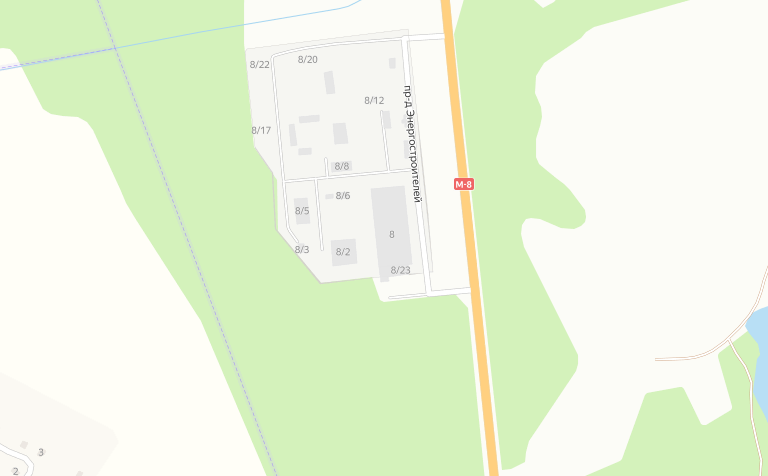 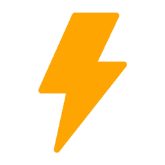 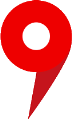 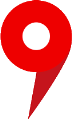 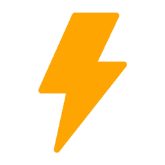 площадка
подключение  к газопроводу
подключение к электросети
Ограничения
Производственная зона. Наличие обременения в связи с присутствием на участке зеленых насаждений в виде древесно-кустарниковой растительности и травяного покрова. 
Водоохранная зона.
Общая информация
Санитарные ограничения: Базовый размер санитарно-защитной зоны размещаемого объекта 300м. Требуется расчетная санитарно-защитная зона с учетом суммарных выбросов.   Основание: Специфические санитарно-эпидемиологические требования к установлению санитарно-защитных зон объектов, являющихся объектами воздействия на здоровье человека и окружающую среду, утвержденные постановлением Совета Министров Республики Беларусь от 11.12.2019 № 847
Инвестиционные предложения города *
ОБРАБАТЫВАЮЩАЯ ПРОМЫШЛЕННОСТЬ
-ПРОИЗВОДСТВО ПРОДУКТОВ ПИТАНИЯ, НАПИТКОВ И ТАБАЧНЫХ ИЗДЕЛИЙ
-ПРОИЗВОДСТВО ТЕКСТИЛЬНЫХ ИЗДЕЛИЙ, ОДЕЖДЫ, ИЗДЕЛИЙ ИЗ КОЖИ И МЕХА.
-ПРОИЗВОДСТВО ИЗДЕЛИЙ ИЗ ДЕРЕВА И БУМАГИ; ПОЛИГРАФИЧЕСКАЯ ДЕЯТЕЛЬНОСТЬ И ТИРАЖИРОВАНИЕ ЗАПИСАННЫХ 
  НОСИТЕЛЕЙ ИНФОРМАЦИИ.
-ПРОИЗВОДСТВО ХИМИЧЕСКИХ ПРОДУКТОВ
-ПРОИЗВОДСТВО ОСНОВНЫХ ФАРМАЦЕВТИЧЕСКИХ ПРОДУКТОВ И ФАРМАЦЕВТИЧЕСКИХ ПРЕПАРАТОВ
-ПРОИЗВОДСТВО РЕЗИНОВЫХ И ПЛАСТМАССОВЫХ ИЗДЕЛИЙ, ПРОЧИХ НЕМЕТАЛЛИЧЕСКИХ МИНЕРАЛЬНЫХ ПРОДУКТОВ
-МЕТАЛЛУРГИЧЕСКОЕ ПРОИЗВОДСТВО. ПРОИЗВОДСТВО ГОТОВЫХ МЕТАЛЛИЧЕСКИХ ИЗДЕЛИЙ, КРОМЕ МАШИН И  	ОБОРУДОВАНИЯ .
-ПРОИЗВОДСТВО ВЫЧИСЛИТЕЛЬНОЙ, ЭЛЕКТРОННОЙ И ОПТИЧЕСКОЙ АППАРАТУРЫ.
-ПРОИЗВОДСТВО ЭЛЕКТРООБОРУДОВАНИЯ
-ПРОИЗВОДСТВО МАШИН И ОБОРУДОВАНИЯ, НЕ ВКЛЮЧЕННЫХ В ДРУГИЕ ГРУППИРОВКИ.
-ПРОИЗВОДСТВО ТРАНСПОРТНЫХ СРЕДСТВ И ОБОРУДОВАНИЯ
-ПРОИЗВОДСТВО ПРОЧИХ ГОТОВЫХ ИЗДЕЛИЙ; РЕМОНТ, МОНТАЖ МАШИН И ОБОРУДОВАНИЯ.

ТРАНСПОРТНАЯ ДЕЯТЕЛЬНОСТЬ, СКЛАДИРОВАНИЕ, ПОЧТОВАЯ И КУРЬЕРСКАЯ ДЕЯТЕЛЬНОСТЬ




*в соответствии с специфическими санитарно-эпидемиологическими требованиями к установлению санитарно-защитных зон объектов, являющихся объектами воздействия на здоровье человека и окружающую среду, утвержденные постановлением СМ РБ от 11.12.2019 № 847.
Финансовый блок с ориентировочными стоимостями
Финансовый блок: подведение инфраструктуры
Способ вовлечения – предоставление в аренду на условиях Декрета Президента Республики Беларусь от 06.08.2009 № 10
Контактные данные
Управление землеустройства 
Гомельского горисполкома
Карпушенко Сергей Владимирович
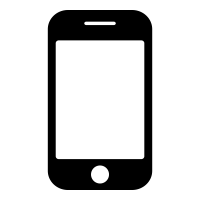 +375 232 32-90-24
Управление экономики 
Гомельского горисполкома
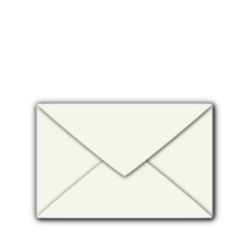 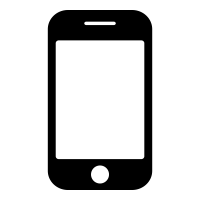 +375 232 51-02-21,
+375 232 51-17-16
vnsv@gorod.gomel.by